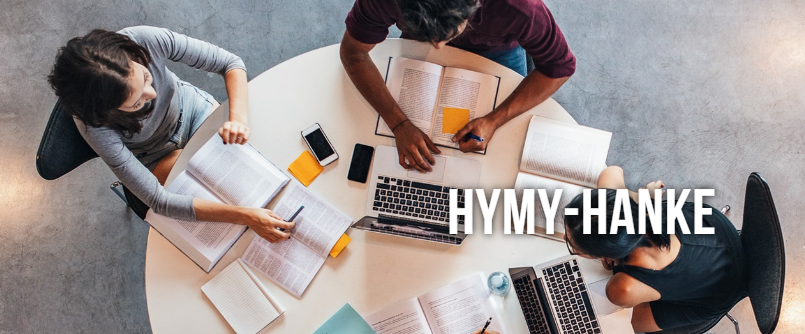 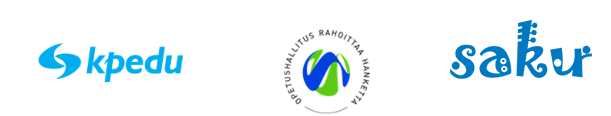 https://www.kpedu.fi/hymy-hanke
TAVOITTEET
TOIMENPITEET
Resursointi aluksi
Mittarit